Khagrachari Online School
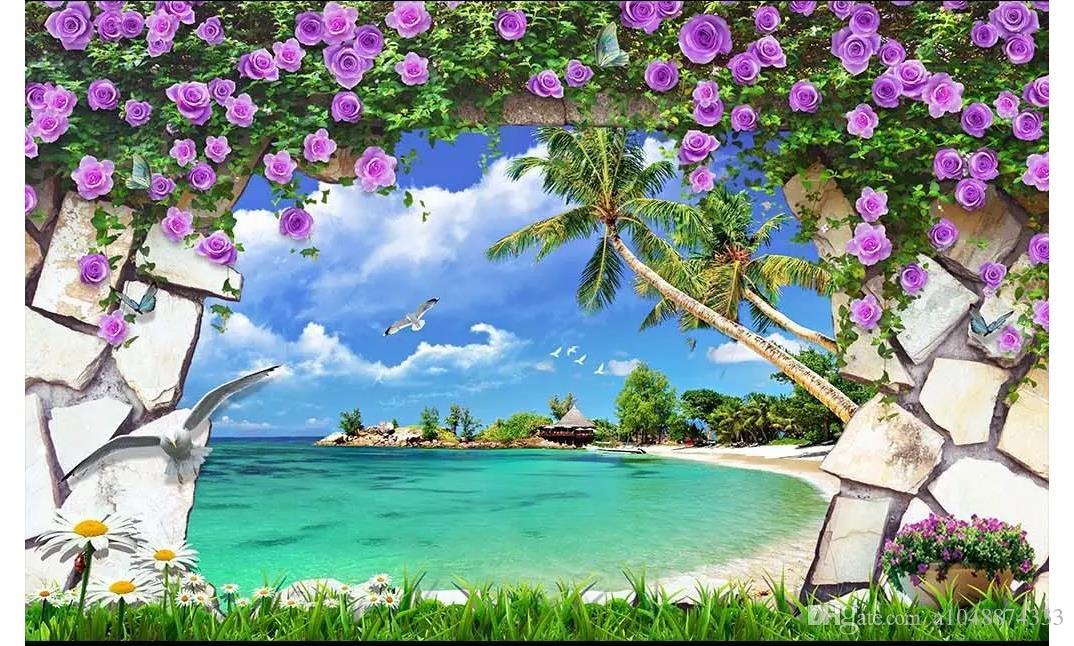 Avkv wcÖq wÎcyiv
cÖavb wkÿK
LvMovcyi miKvwi cÖv_wgK we`¨vjq
LvMovQwo m`i Dc‡Rjv|
01550-605990
Aa¨vq t Î‡qv`k
welqe¯‘ t ‡bjmb g¨v‡Ûjv
cvV¨vsk t Ò Avwd«Kvb b¨vkbvj Ks‡MÖmÓ..........GKRb wfbœ gvby‡l cwiYZ K‡i‡Q|
c„ôv t 74-75
-t wkLbdj t- 
13.1.1 ‡bjmb g¨v‡Ûjvi mswÿß Rxebx 
eY©bv Ki‡Z cvi‡e|

13.1.2 †bjmb g¨v‡Ûjvi Rxeb †_‡K 
           we‡kl we‡kl wkÿv MÖnY Ki‡Z cvi‡e|
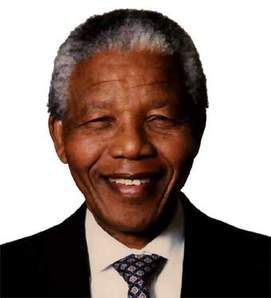 ‡bjmb g¨v‡Ûjvi
      e›`x Rxeb
I
mvdj¨
‡bjmb g¨v‡Ûjvi e›`x Rxeb I mvdj¨
‡bjmb g¨v‡Ûjvi evYx
Òme©ÎB Avwg wbw`©ó mg‡qi c‡bi wg‡bU c~‡e© Dcw¯’Z †_‡KwQ Avi GUv Avgv‡K GKRb wfbœ gvby‡l cwiYZ K‡i‡Q|Ó
‡bjmb g¨v‡Ûjv Rxeb †_‡K wkÿv
1| wb‡Ri cÖ‡Póvi d‡j A‡bK eo gvbyl n‡q D‡V‡Qb|
2| bvMwiK wnmv‡e RvZxq bxwZ †g‡b P‡jb|
3| ¯^RvwZi gvby‡li cÖwZ Mfxi fvjevmv|

4| Ab¨v‡qi weiæ‡× cÖwZev` K‡i Kviv‡fvM|
5| Ac‡ii g½‡ji Rb¨ wb‡Ri Rxeb DrmM©|

6| Lye †fv‡i Nyg †_‡K IVv I mvivw`b cwikÖg Kiv|
7| me RvqMvq wbw`©ó mg‡qi c‡bi wg‡bU c~‡e© Dcw¯’Z _vKv| 

8| N„Yv, we‡Øl I AZ¨vPv‡ii RM‡Z fvjevmvi wPý nIqv|
cwiKwíZ KvR

‡bjmb g¨v‡Ûjvi
Rxeb †_‡K wkÿYxq 
welq¸‡jvi ZvwjKv Kiv
Khagrachari Online School
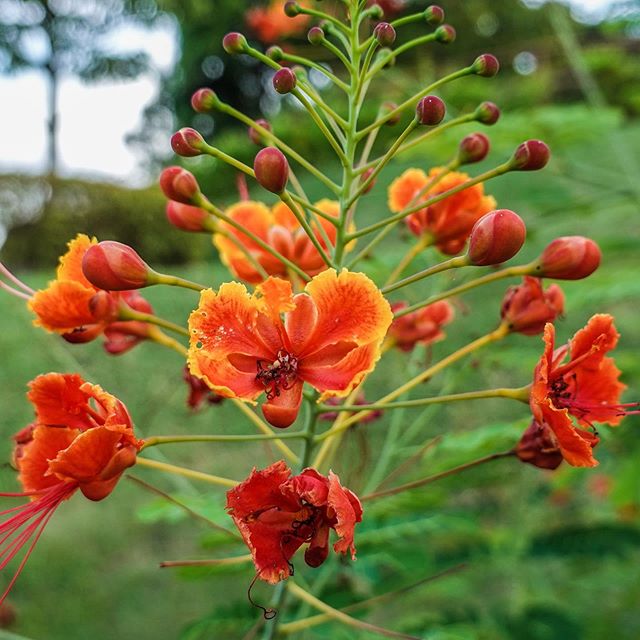 mgvß